A Jew is dragged through a street in Riga by Latvian civilians as a German policeman looks on (July 1941). ...
Holocaust Genocide Stud, Volume 21, Issue 2, Fall 2007, Pages 218–242, https://doi.org/10.1093/hgs/dcm037
The content of this slide may be subject to copyright: please see the slide notes for details.
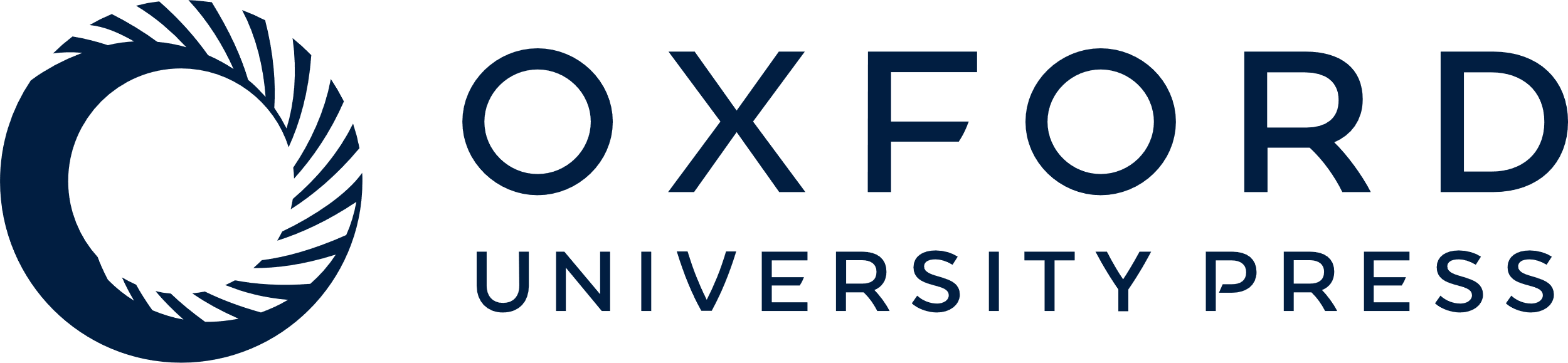 [Speaker Notes: A Jew is dragged through a street in Riga by Latvian civilians as a German policeman looks on (July 1941). USHMM, Courtesy of Bernhard Press.


Unless provided in the caption above, the following copyright applies to the content of this slide: © Oxford University Press 2007; all rights reserved]